Bonjour!
vendredi, le seize septembre
Travail de cloche
Translate into French: Bob became the president in 2010. He has been president for 12 years. He has been president since Thomas resigned*. Today Bob will leave on vacation for one week.

* To resign : démissionner
Bonjour!
vendredi, le seize septembre
Vendredi,vendredi
Rah, rah, rah!
Vendredi, vendredi
On y va!
Le Petit Prince by Antoine de Saint-Exupéry is the best-selling French-language book of all time
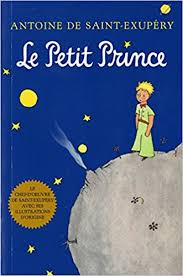 Bonjour!
vendredi, le seize septembre

un moment de culture francophone
le comparatif
le superlatif
__________  est un grand chien
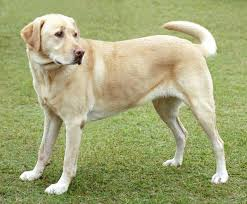 __________ est un plus grand chien
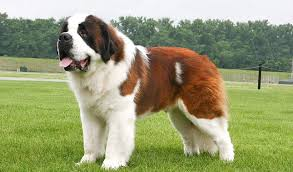 _________ est le plus grand chien
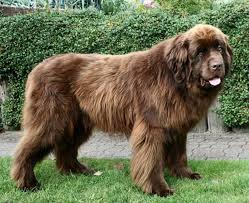 _____________  est une femme intelligente
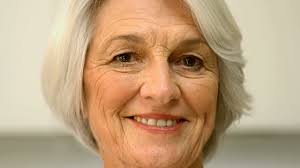 _____________  est une femme plus intelligente
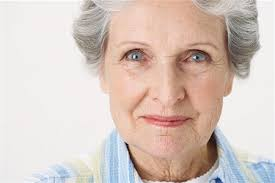 _____________  est la femme la plus intelligente
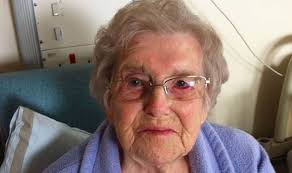 plus grand = moins petit
moins grand = plus petit

bon(ne)
meilleur(e)
la / le meilleur(e)

mauvais(e)
pire
le pire
Devoirs
Billet de sortie
À votre avis, qui est la meilleure chanteuse du monde?